Autostereotyp 
„My, Češi“ v českém politickém diskurzu
Mgr. Uladzimir Morozuk
Student doktorského studia oboru Germanoslavistika
Stereotypy
Člověk vnímá svět různě. Tím nejzákladnějším způsobem poznávání světa je binární opozice: velký – malý, hodný – zlý, černý – bílý apod. 
V každém páru jedno slovo má určité sémantické naplnění, které se často projevuje v kontextu.
Uplatňování podobných opozic vytváří stereotypy, které pomáhají poznávat okolní svět a vidět ho z více předpověditelné strany.
Stereotypy
Stereotypy jsou často podvědomé a paušálně se uplatňují vůči různým sociálním skupinám, často ovlivňují chování, myšlení a rozhodování jednotlivců ve společnosti. 
Stereotypy mohou mít značný vliv na naše chování, myšlení a rozhodování, protože jsou zjednodušené a často zahrnují nepřesné představy o určité skupině lidí, založené na jejich rasové, etnické, genderové, socioekonomické nebo jiných vlastnostech. 
Stereotyp je fenoménem vědomí a projevuje se jak v jazyce, tak v myšlení.
Sociální stereotypy
Totiž stereotypy mají vliv na vnímání jednotlivců a různých skupin, a mohou vést k diskriminaci a předsudkům. Především se to týká sociálních stereotypů.

	Sociální stereotypy můžeme rozdělit na dva typy:
Autostereotypy;
Heterostereotypy.
Kdo jsou oni?
Kdo jsme?
Kdo jsme?
Autostereotypy
Autostereotypy si členové skupiny vytvářejí samy o sobě, heterostereotypy – o jiných. Takže autostereotyp vyžaduje ztotožňování se s nějakou skupinou, a heterostereotyp vyžaduje pocit odlišnosti od jiných skupin. Pro toto rozdělení je podstatnou opozice „svůj – cizí“ (nebo „my – oni“).

Autostereotypy se týkají představ a předsudků, které jednotlivci mají o své vlastní skupině. 

Příklad:  My Češi jsme pořád něco méně, než země na západ od nás. (STAN 2014)
Kdo jsou oni?
Heterostereotypy
Heterostereotypy se týkají představ, které jednotlivci mají o skupinách, ke kterým nepatří. 
Heterostereotypy mohou být založeny na kulturních, etnických, rasových nebo jiných odlišnostech a mohou vést k předsudkům a diskriminaci vůči těmto skupinám. 

Příklad: My chceme mít se všemi svými sousedy nejlepší vztahy. Rakousko, které je bohaté, tvrdí, že to nepotřebuje. Zajímá je totiž mnohem více Švýcarsko. Chudí bratranci na severu a na východě nejsou tak zajímaví. (TOP 09 2017)
Autostereotypy v projevech českých politiků
Češi jsou Evropané
Češi jsou chytří a racionální
Češi jsou šikovní (Češi jsou vynálezci)
Češi jsou šikovní, ale jsou levnou pracovní silou
Češi rádi pomáhají lidem v nouzi
Češi jsou vtipálci 
Češi si rádi stěžují
Češi jsou stateční
Češi respektují odborníky
Češi nerespektují své hrdiny
Češi rádi šetří
Češi jsou Evropané
Máme svojí zástupkyni v Evropské komisi, jsou tady jasně daná pravidla a není žádný Brusel jako nějaká cizí mocnost, která ovlivňuje, co se bude dít v České republice. Jsme to i my Češi, kteří tam máme své zastoupení, máme možnost o tom rozhodovat, takže to není my a oni, my jsme součástí unie. (TOP 09 2018)
Češi jsou chytří a racionální
Díváme-li se dnes zpětně na tento proces, ukázali jsme světu, že na rozdíl od často krvavého rozpadu jiných vícenárodních států po roce 1989, jsme uměli, my Češi a Slováci,  tuto situaci řešit zcela racionálně a kultivovaně. (ČSSD 2009)
Češi jsou šikovní (Češi jsou vynálezci)
My Češi jsme mistři světa ve vymýšlení kliček, jak něco ošulit. Bohužel se na to tak musíme dívat i při přípravě nového zákona. (ANO 2014)
Češi, Moravané a Slezané jsou národ výjimečně vynalézavých a kreativních lidí. (ANO 2017)
Jedna část z nich je návštěva hospod všeho druhu a v době té prohibice, to bylo ještě tu první část, to bylo velmi nepříjemné, takže se to dělalo tak, protože my Češi jsme opravdu šikovní, takže když se objednalo presso bez mléka, tak v tom hrnečku byl fernet. (ODS 2012)
Přitom my Češi jsme neskutečně šikovní. (ODS 2017)
Tedy odvětví, ve kterém jsme my Češi na celosvětovém trhu dobří, odvětví, ve kterém máme menší konkurenci. Prorazíme silou, silou rozumu. (TOP 09 2016)
Češi jsou šikovní, ale jsou levnou pracovní silou
Každý z nás si už někdy přečetl, že my Češi jsme akorát levnou pracovní silou a naše země je pouhou „montovnou Evropy“. (TOP 09 2020)

Já nevím, proč bychom my Češi měli být horší než Rakušané? (ČSSD 2017)
Češi rádi pomáhají lidem v nouzi
Koneckonců my, Češi, jsme už před cestou předvedli, že jsme ochotni konkrétně a efektivně pomáhat – zbraněmi, penězi, dopravou a ubytováním uprchlíků. (STAN 2022)

Opět se ale ukázalo, že my Češi, Moraváci a Slezané umíme v době ohrožení nebo nouze táhnout za jeden provaz. (STAN 2022)

Dále každá občanská pomoc, finanční či materiální, je jistě úžasná a pomůže. A to my Češi obvykle umíme dělat. Proto, Novoměsťáci, pomozme TEĎ! Je jasné, že „kdo rychle dává, dvakrát dává.” (ODS 2022)
Češi jsou vtipálci
Ano, my Češi se umíme chechtat i v naprosto zoufalé situaci. (TOP 09 2012)

Avšak jestli jsme my Češi v něčem excelentní, tak ve schopnosti hledat cestu ze všech krizí a eskapád v humoru, nadsázce a vtipu. (TOP 09 2016)

Nyní vážně. Chápu, že je jaksi v povaze Čechů, Moravanů, Slezanů sice věčně nadávat, ale i dělat ze všeho srandu. (ČSSD 2011)
Češi si rádi stěžují
My Češi jsme pořád něco méně, než země na západ od nás. (STAN 2014)
My Češi máme tendenci si pořád na něco stěžovat, je ale třeba si užívat každého dne a když nejde o život, tak se dá všechno zvládnout.  (TOP 09 2016)
Není to tím, že my Češi, jak rádi říkáme, máme holubičí povahu? (TOP 09 2015)
Obdivuji vnitřní sílu těch, kteří něco dokázali. Oni jsou ti životní hrdinové a měli by mít náš obdiv, to by měly být naše vzory. Bohužel my Češi neumíme tyto lidi pořádně ocenit, spíše u nás propuká závist, a to mne opravdu mrzí. (ANO, 2021)
Není divu, že my Češi patříme ke skeptičtějším Evropanům. (ODS 2012)
Češi jsou stateční
Věřím, že jsem s Vámi zajedno, když prohlásím, že my Češi svoje spojence neopouštíme a z boje neutíkáme! (ANO 2018)
Zlo může vyhrát, když se mu nepostavíme a když má ochotné spolupracovníky na druhé straně. O tom my Češi něco víme. (TOP 09 2014)
Češi respektují odborníky
My Češi si ve skutečnosti vážíme elit – podívejte se, s jakou úctou mluvíme o lékařích jako jsou pan profesor Koutecký nebo pan doktor Dungl… (ODS 2019)
Češi nerespektují své hrdiny
I když však snad připustíme, že ne každý má na to, být hrdinou, uznávám, že my, Češi, si prostě svých hrdinů vážit neumíme. (TOP 09 2011)
Je bohužel smutnou pravdou, že my Češi si většinou neumíne vážit svých hrdinů, ač jich už mnoho nemáme. (TOP 09 2011)
V roce 2012 jsem navštívil Husinec s rodinou a bylo mi až stydno z toho, v jakém stavu se Husův dům nacházel. Typicky česká věc, říkal jsem si tehdy, neboť my Češi máme, bohužel, tendenci na to, co je podstatné a důležité, zapomínat. (ČSSD 2016)
Češi rádi šetří
My, Češi, jsme celkem spořivý národ. Ale problém je, že tyto úspory, tj. kapitál, pro nás stále nepracují tak, jak by měly. Nezhodnocujeme je dostatečně. (STAN 2023)
Používání přísloví
My Češi známe přísloví o potrefené huse, která kejhá. (SPD 2016)

My Češi máme takové hezké přísloví, že potrefená husa se vždycky ozve. (ODS 2013)
Politik apeluje na lidovou moudrost a společné kulturní dědictví
Vytváření a šíření autostereotypů na základě politických hesel
„Patříme na Západ, ne na Východ“
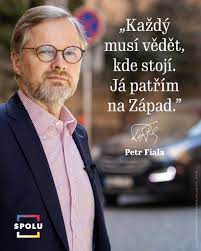 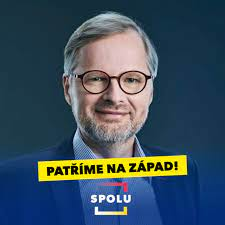 Závěr
Proč čeští politici používají autostereotypy ve svých projevech:

1. ztotožnění se s většinou obyvatel České republiky (společné hodnoty, tradice, kulturní pozadí - projev národní identity),
2. oslovení většího počtu voličů,
3. poukázání na skutečnost, že politik patří do skupiny „svých“ (politik je schopen hájit zájmy voličů a celého státu),
4. uchovávání a šíření stávajících autostereotypů (udržování pozitivního obrazu „svých“),
5. vytváření a šíření autostereotypů na základě politických hesel (opakování sloganů vede k automatizaci a stereotypizaci).
Děkuji za pozornost!